Supporting Standards Activities for 2018Recap
Marina Signore
on behalf of the Supporting Standards Group
Activities for 2018
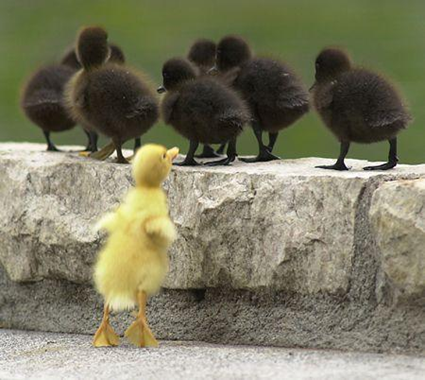 GSIM Revision
GSBPM Revision
Metadata Glossary
The business cases were prepared by Supporting Standards Group and are submitted to the HLG-MOS for their approval
GSIM and GSBPM revision
Purpose
To revise GSBPM to ensure the model remain relevant and continue serving as reference framework for statistical organisations
To revise GSIM to enhance the usability of the model (e.g. additional clarifications and details on definitions and concepts) 
Ensure alignment with GAMSO and between GSIM and GSBPM
Description of activity
For GSBPM and GSIM
Compilation of user feedback: on GSBPM/GSIM wiki discussion forum
Review of feedback and revision: by June 2018
Public consultation and revision
Alternative considered
No action
GSBPM last revision was made in 2013
No alignment  to GAMSO
No reflecting changes in business landscape 

GSIM revision is related to GSBPM (the two revisions will be coordinated)
Not responding to countries needs
Time frame and costs
Time-frame
Start: November, 2017
End: September, 2018
Expected costs
A small task team of experts working virtually for GSBPM
A small task team of experts working virtually for GSIM
Joint meetings of the two task teams if necessary
Metadata Glossary
Purpose
Intended to be a central, unified and definitive source for the terms and definitions in HLG-MOS models (GSBPM, GSIM, GAMSO; CSPA)
Disambiguation between homographs (same spelling, slightly different meanings) and identification of synonyms (different spelling, same or similar meanings)
Description of activity
Outputs of the activity
Alphabetically organised list of terms, their definitions, sources for the definitions, source of the term (standard/model), explanatory text (contextualise the meaning) and reference to other terms (similar, broader or narrow terms)
More complex ways of organising the glossary can be pursued at a later stage
Two virtual sprints early December 2017 to complete GSBPM
GSIM by July 2018
CSPA by December 2018
Alternative considered
No action
Users of HLG-MOS models will be put to a disadvantage if the Metadata Glossary is not completed
Reduced usability of the models  
Reduced ability to build more pervasive metadata-driven systems in statistical organisations
Time frame and costs
Time-frame
Start: December, 2017
End: December, 2018
Expected costs
A small task team of experts working virtually